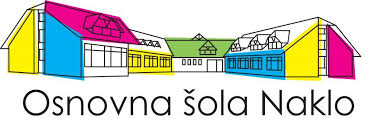 VPIS V SREDNJE ŠOLE IN 
GIMNAZIJE 

Predstavitev razpisa za vpis
in postopka vpisa
za šolsko leto 2024/2025

Teja Štefančič,
5. 2. 2024
Kje Najti informacije
Spletna stran Moja izbira:
http://www.mojaizbira.si/
- opisi programov in poklicev; vprašalnik Kam in kako


Spletna stran Zavoda RS za zaposlovanje:
www.ess.gov.si
- Karierno središče (informacije, svetovanje, pripomočki)
- opisi poklicev
Spletna stran OŠ Naklo:
http://www.os-naklo.si (Za starše  Svetovalna služba  Svetovalni kotiček)
- pomembni datumi
- predstavitev z roditeljskega sestanka

Spletna stran Ministrstva za izobraževanje, znanost in šport ( Vpis v srednje šole):
https://www.gov.si/teme/vpis-v-srednjo-solo/
- rokovnik, pogoji za vpis, kriteriji ob omejitvi vpisa, arhiv 
omejitev vpisa …
AKTIVNOSTI V OKVIRU KARIERNE ORIENTACIJE V ŠOLI
- Uvodna ura karierne orientacije »Kako izbrati poklic, šolo, program«: september
- Pomembni datumi za vpis v srednjo šolo: oktober
- Izpolnjevanje eVPP (samoocena sposobnosti, interesov, motivacije in morebitnih težav pri izbiri poklicne poti): oktober
- Testiranje z eMFBT za učence, ki se glede nadaljnje poklicne poti težje odločajo (psihološko testiranje sposobnosti na različnih področjih: besednem, računskem, prostorska predstavljivost, hitrost obdelave podatkov in koncentracija): november
- Tehniški dan »Predstavitev srednjih šol in poklicev«: november
- Povratna informacija in interpretacija rezultatov eVPP in eMFBT: december
- Izpolnjevanje vprašalnika Kam in kako (seznanjanje s poklici, področji dela, vrstami dela ter odkrivanje svojega osebnostnega sloga: februar, marec
- Obveščanje o vabilih na dneve odprtih vrat in drugih aktivnosti srednjih šol: do vpisa
- Možnost srečanja v svetovalni službi (učenci, starši)
KARIERNO SREDIŠČE
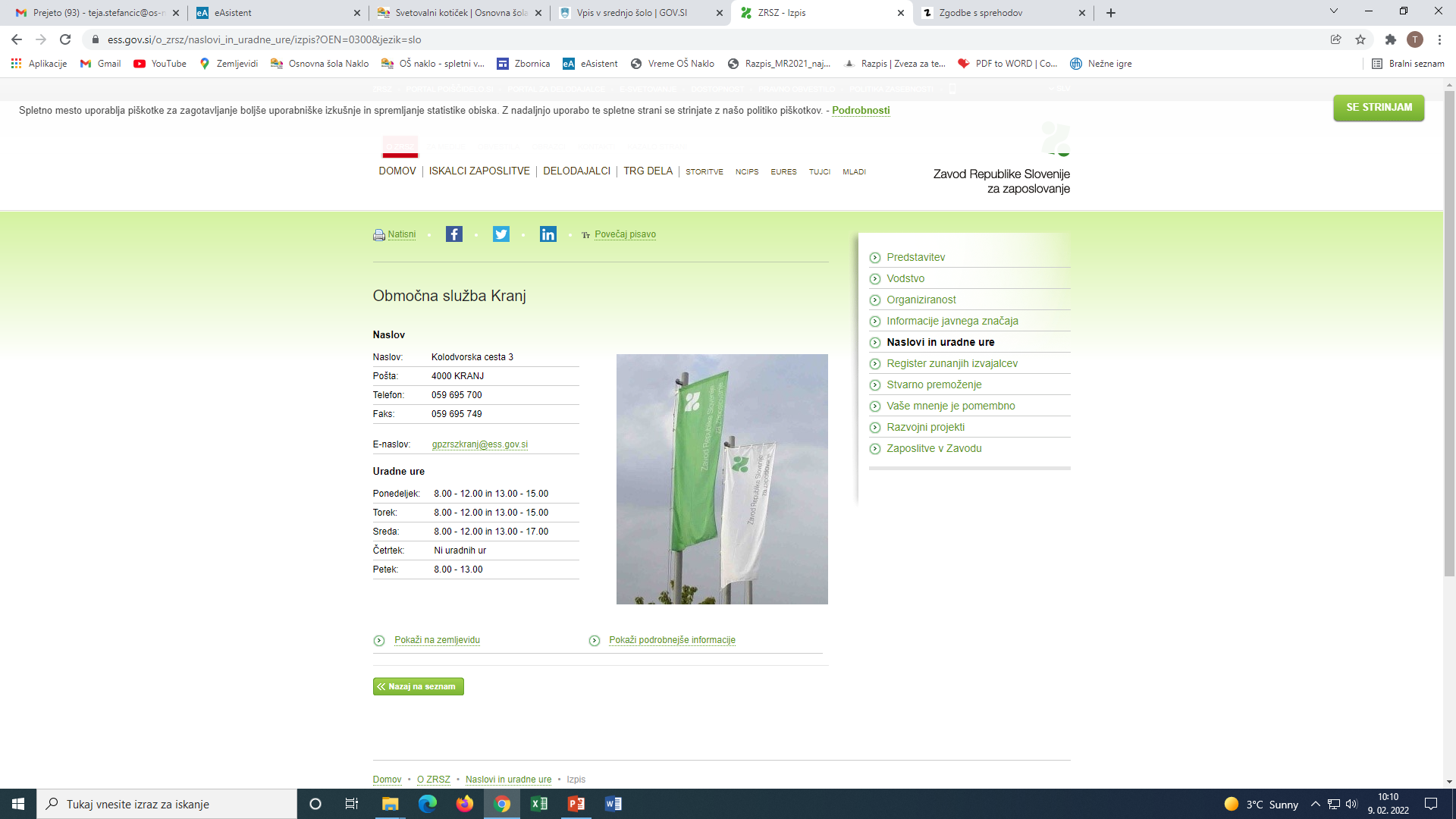 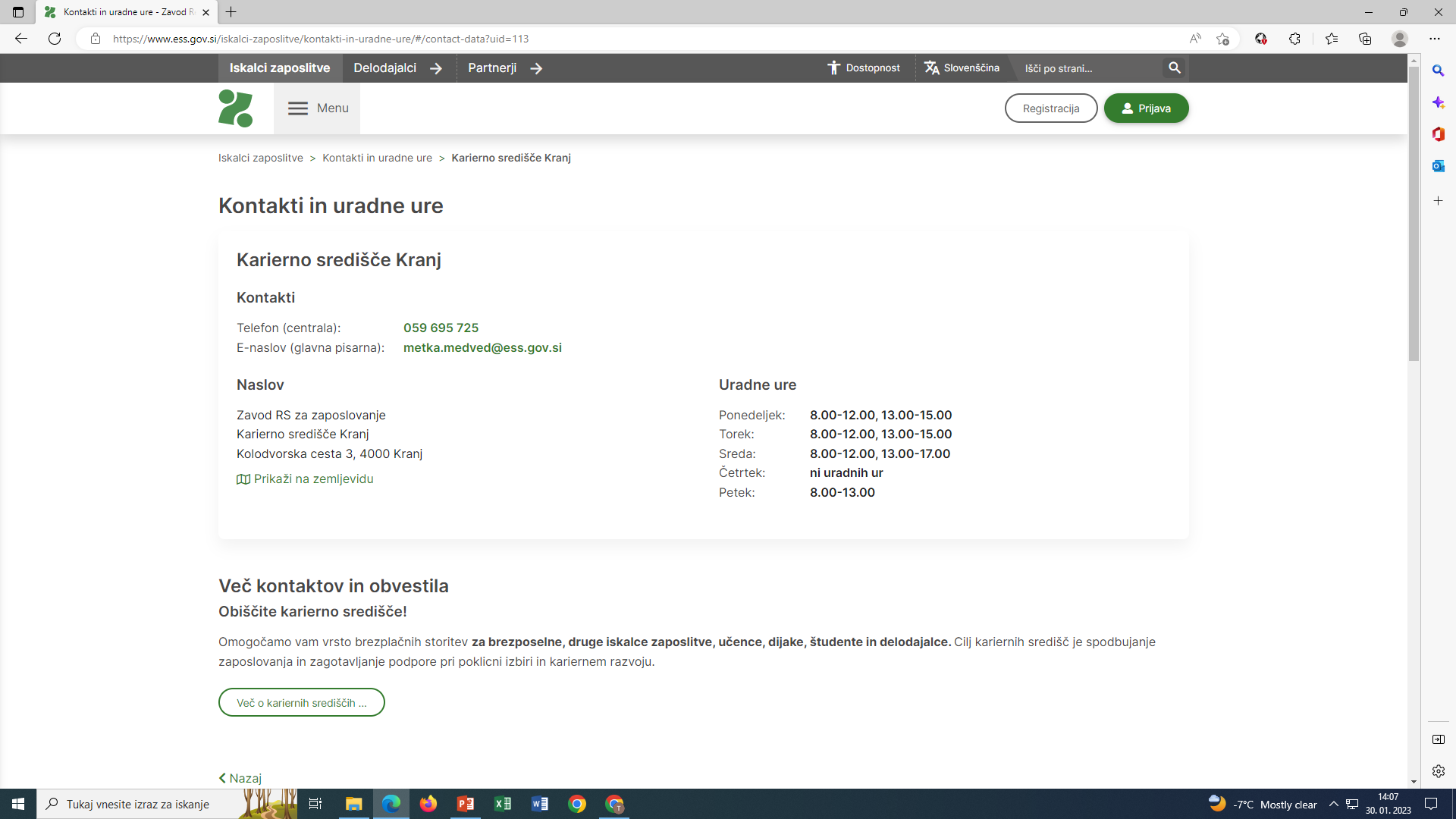 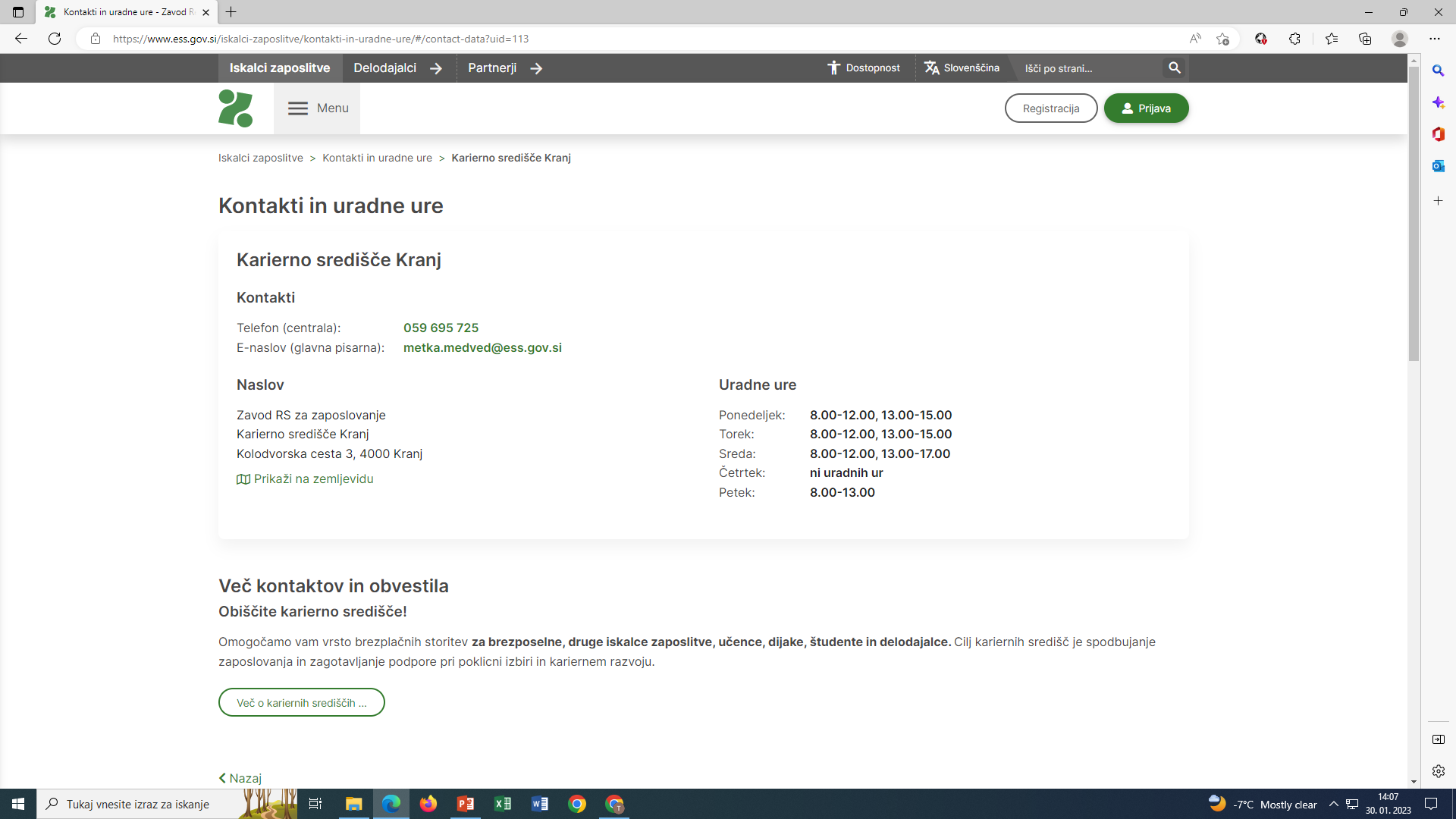 Razpisana mesta za vpis
Za 2023/24:
- 21.571 kandidatov
- 25.560 vpisnih mest

Za 2024/25:
- 21.305 kandidatov (-266)
- 26.066 vpisnih mest
[Speaker Notes: Tu malo povem o različnih programih – glej str. 2 v prilogi 1 – razpis.]
Namere učencev 9. razredovglede na raven izobraževanja
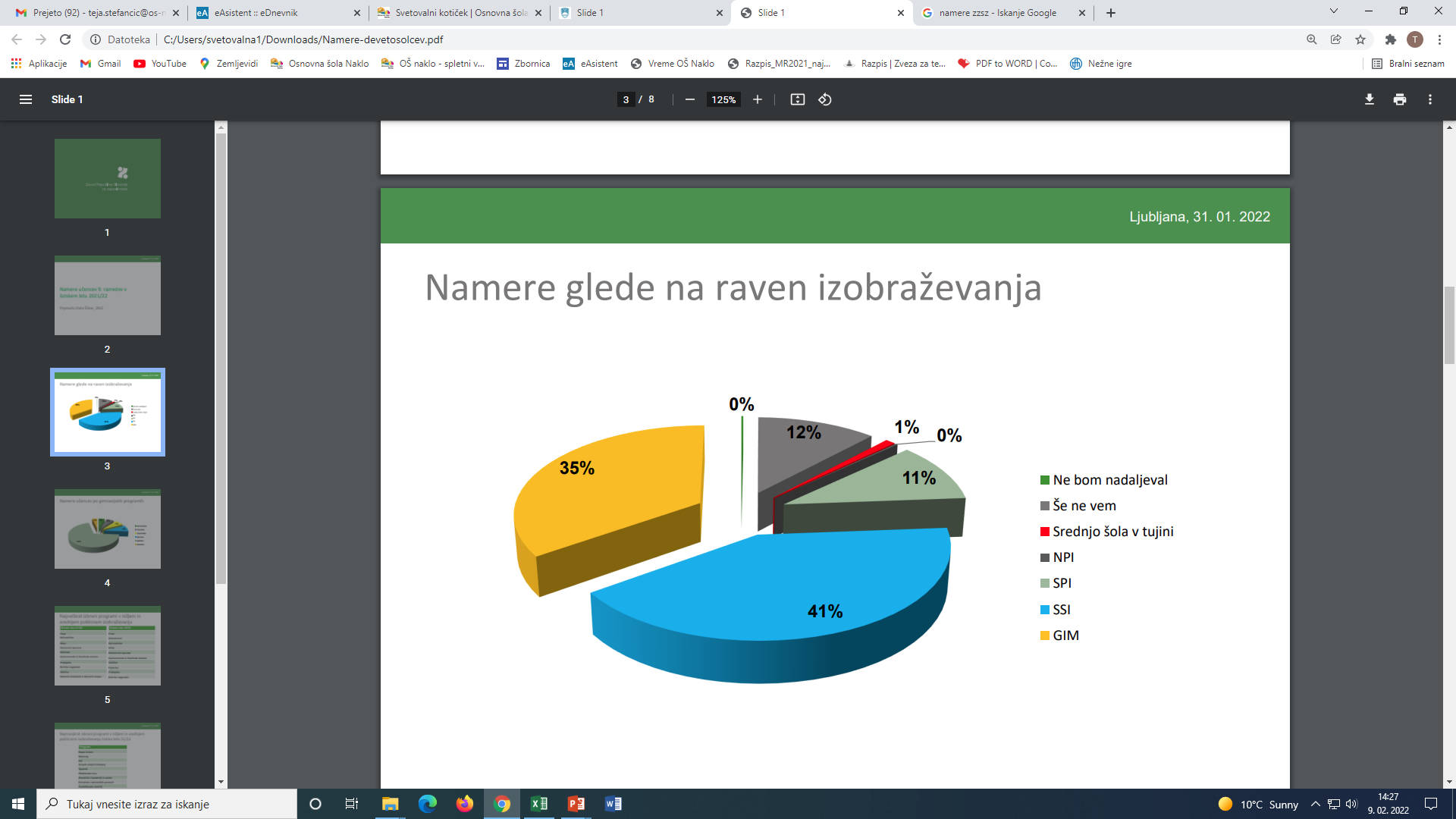 ne nadaljuje
še ne ve
srednja šola v tujini
nižje poklicno izobraževanje
srednje poklicno izobraževanje
srednje strokovno izobraževanje
gimnazija
Delež namer učencev na gimnazijskih programih
NAMERE: Največkrat izbrani programi v nižjem in srednjem poklicnem izobraževanju
NAMERE: Najmanjkrat izbrani programi v nižjem in srednjem poklicnem izobraževanju
NAMERE: Največkrat izbrani programi v srednjem strokovnem izobraževanju
NAMERE: Najmanjkrat izbrani programi v srednjem strokovnem izobraževanju
https://www.gov.si/teme/vpis-v-srednjo-solo
razpis za vpis 2024/2025Objavljen na spletni strani ministrstva
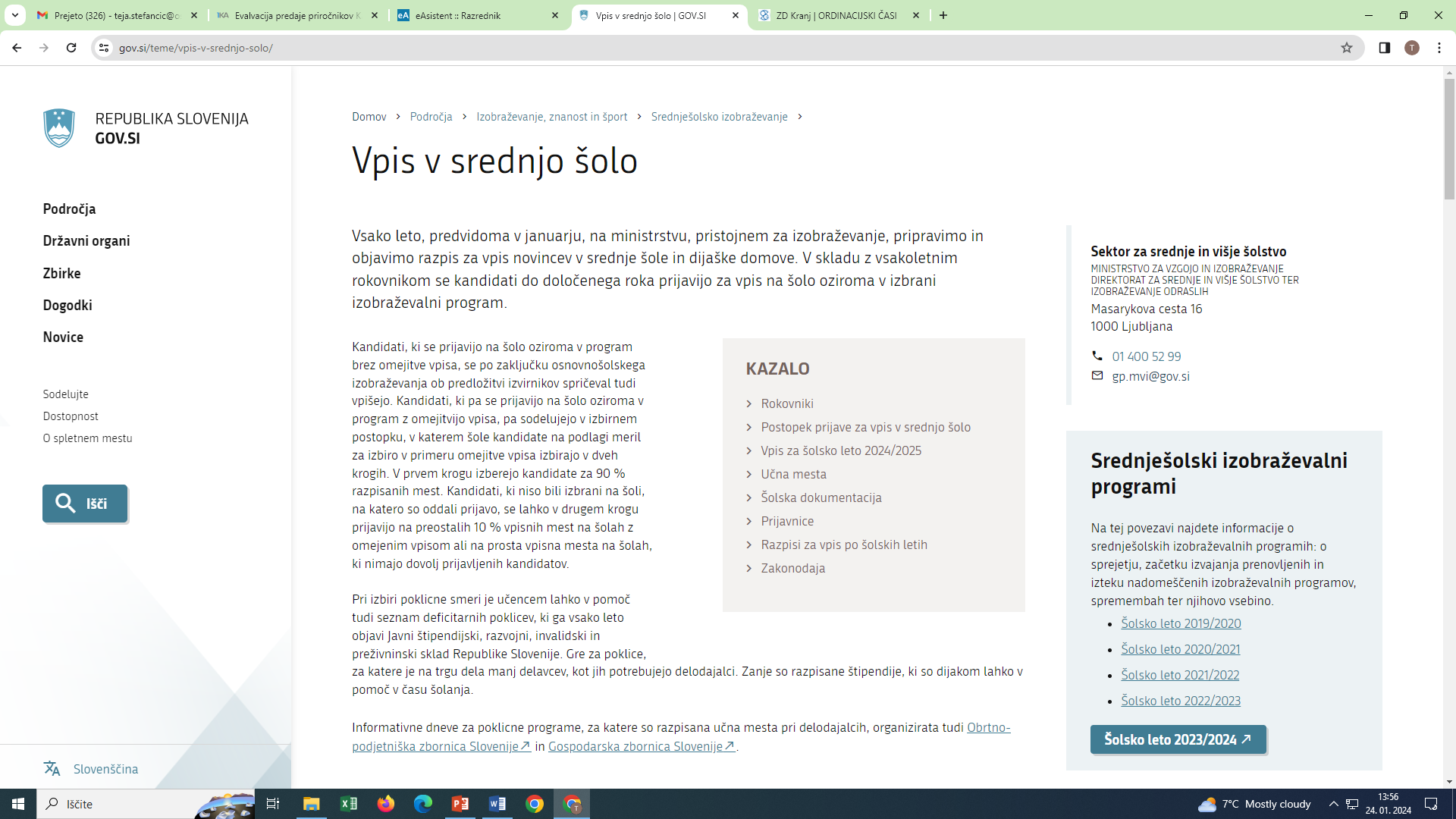 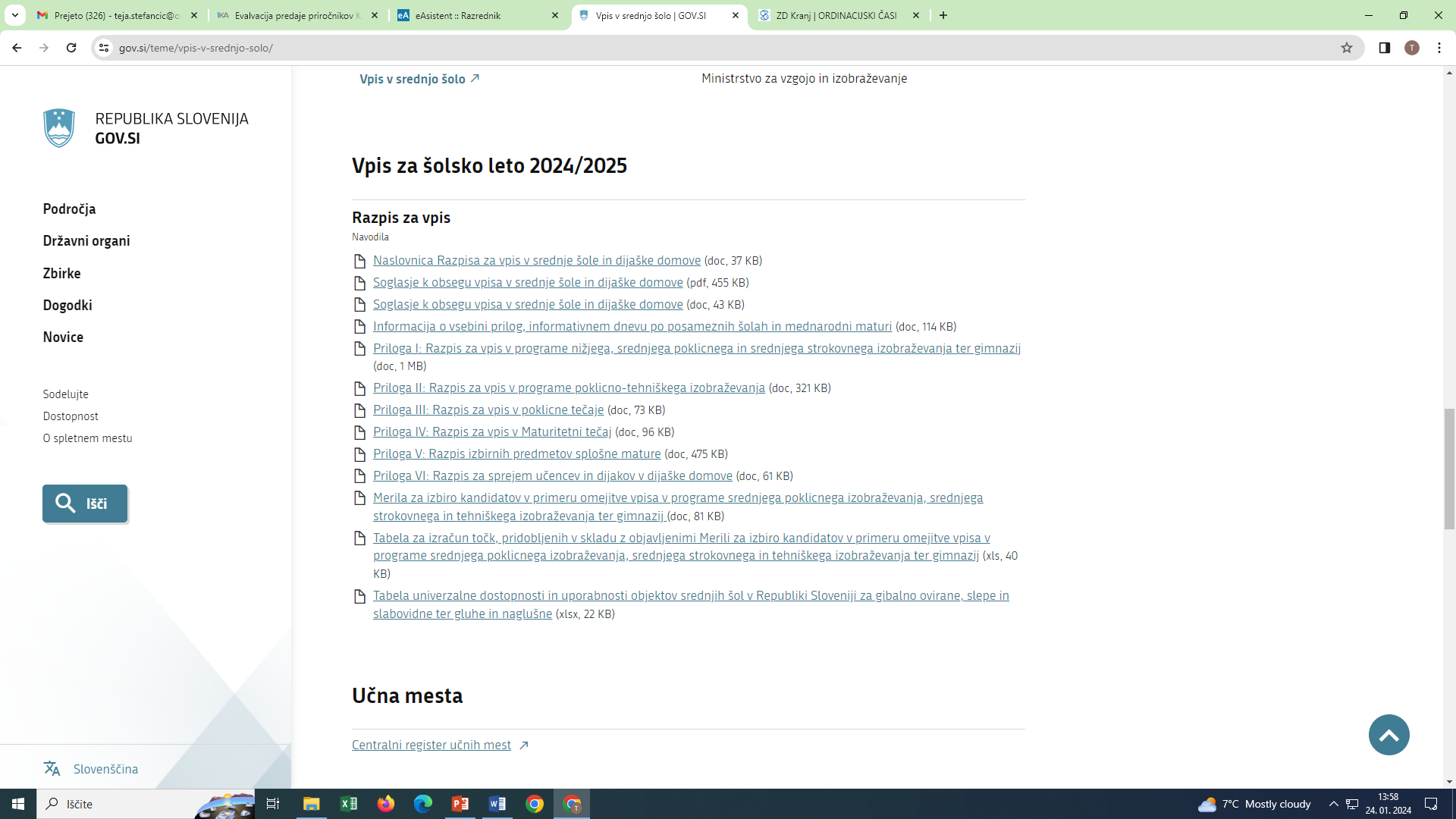 OSREDNJESLOVENSKA REGIJA
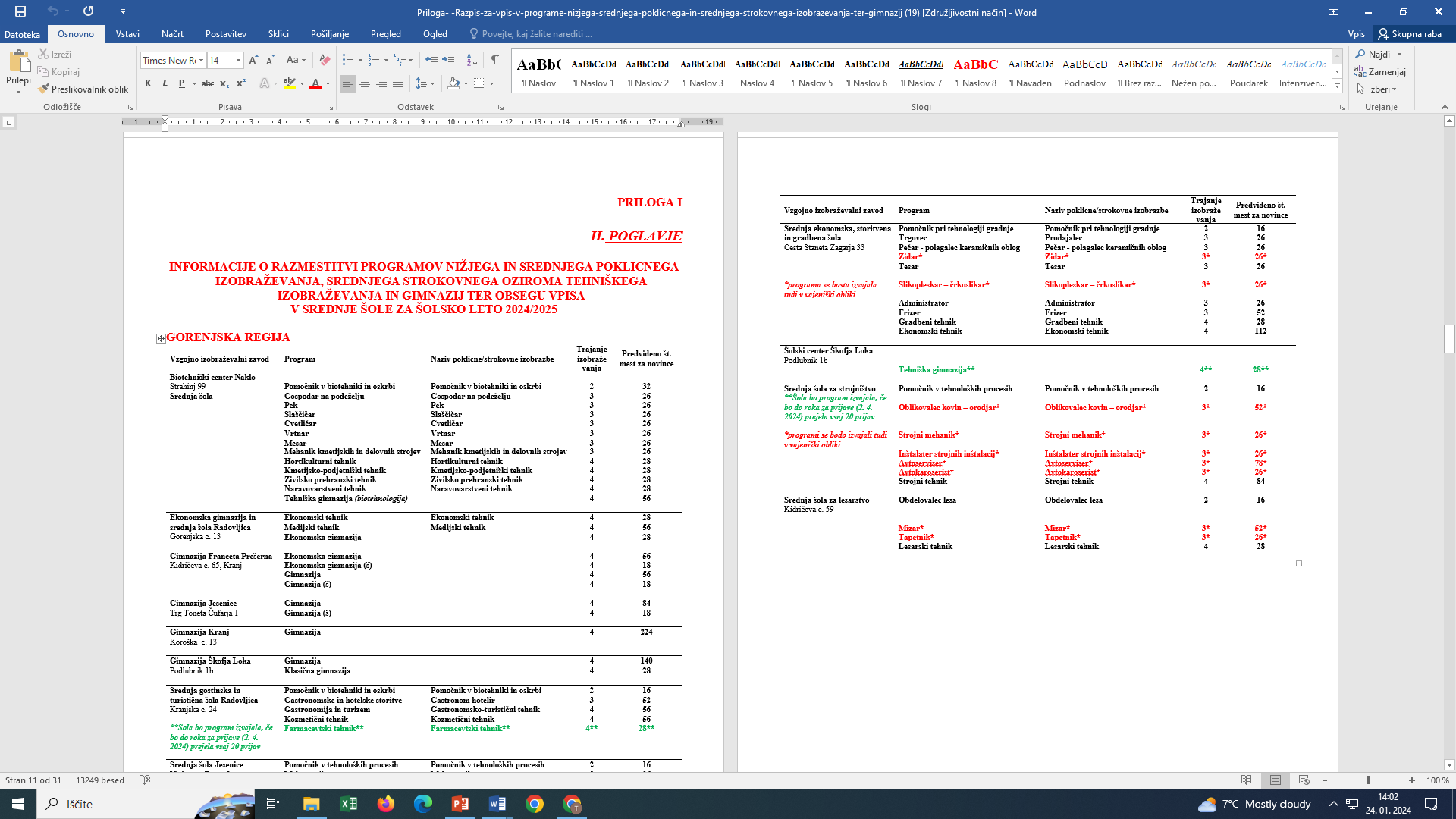 SREDNJE POKLICNO 
IZOBRAŽEVANJE 
(3-LETNO) 
V GORENJSKI REGIJI
* programi se bodo izvajali tudi v vajeniški obliki
SREDNJE STROKOVNO IZOBRAŽEVANJE (4-LETNO) V GORENJSKI REGIJI
SPLOŠNO SREDNJE IZOBRAŽEVANJE (GIMNAZIJE) V GORENJSKI REGIJI
Poklici, za katere se je možno šolati samo v drugih regijah, 
3-letno izobraževanje:
LJ:
Upravljalec težke gradbene mehanizacije
Kamnosek
Izdelovalec oblačil
Papirničar
Klepar – krovec
Bolničar - negovalec
Metalurg: Ravne na Koroškem
Gozdar: Postojna, MB
Dimnikar: MB
Geostrojnik rudar: Velenje
Izdelovalec kovinskih konstrukcij: Ptuj
Steklar: Rogaška Slatina
Poklici, za katere se je možno šolati samo v drugih regijah, 
4-letno izobraževanje:
LJ:
Veterinarski tehnik
Geodetski tehnik
Logistični tehnik
Ustvarjalec modnih oblačil
Tehnik laboratorijske biomedicine
Tehnik zobne protetike
Tehnik oblikovanja:
	Grafični oblikovalec
	Modni oblikovalec
	Oblikovalec uporabnih predmetov
LJ:
Fotografski tehnik
Aranžerski tehnik
Kemijski tehnik
Tehnik varovanja
Tehnik elektronskih komunikacij
Tehnik optik: Rogaška Slatina
Tehnik steklarstva: Rogaška Slatina
Gozdarski tehnik: Postojna, MB
Plovbni tehnik: Piran
Ladijski strojni tehnik: Piran
Geotehnik: Velenje
Metalurški tehnik: Ravne na Koroškem, MB
GIMNAZIJE – SMERI, po katerih se je možno šolati samo v drugih regijah
ZASEBNE GIMNAZIJE (šolnina!):
- ERUDIO zasebna gimnazija, program gimnazije
- Škofijska gimnazija Vipava, program gimnazije
- Waldorfska šola Ljubljana, program waldorfske gimnazije
- Zavod Antona Martina Slomška, Škofijska gimnazija Antona Martina Slomška (MB)
- Zavod sv. Frančiška Saleškega, Gimnazija Želimlje
- Zavod sv. Stanislava, Škofijska klasična gimnazija (LJ)
LJ:
Umetniška gimnazija 
-    Glasbena smer (moduli: Glasbeni stavek, Petje – instrument, Jazz - zabavna glasba)
Plesna smer (modul: Balet, Sodobni ples) 
Likovna smer
Smer gledališče in film
VAJENIŠKA OBLIKA IZOBRAŽEVANJA (3-letni programi)
Šolska in vajeniška oblika - obe obliki enakovredni 
  (enaka izobrazba, enake možnosti za nadaljevanje),

polovica programa se izvede kot praktično usposabljanje pri delodajalcu (okvirno 56 tednov v treh letih; v šolski obliki 24 tednov),

prednost vajeniške oblike: zgodnejši stik z delodajalcem, več praktičnih izkušenj, večja možnost za zaposlitev,

vajeniška nagrada (250 EUR v 1. letu, 300 EUR v 2. letu in 400 evrov v 3. letu mesečno),

v primeru omejitve vpisa na program: kandidati z vajeniško pogodbo imajo prednost, saj so izvzeti iz izbirnega postopka, če dostavijo vajeniško pogodbo do začetka izbirnega postopka (17. junij) - so avtomatsko sprejeti.
Kandidati izpolnijo enako prijavnico, dodajo pripis pri navedbi programa: 
   npr. KAMNOSEK – VAJENIŠKA OBLIKA,

prijavni in vpisni postopek povsem enaka 
  (roki, določeni z rokovnikom, veljajo za vse kandidate),

seznam vajeniških (učnih) mest pri delodajalcih - na spletni strani ministrstva oz. Gospodarske, Trgovinske in Obrtno-podjetniške zbornice Slovenije
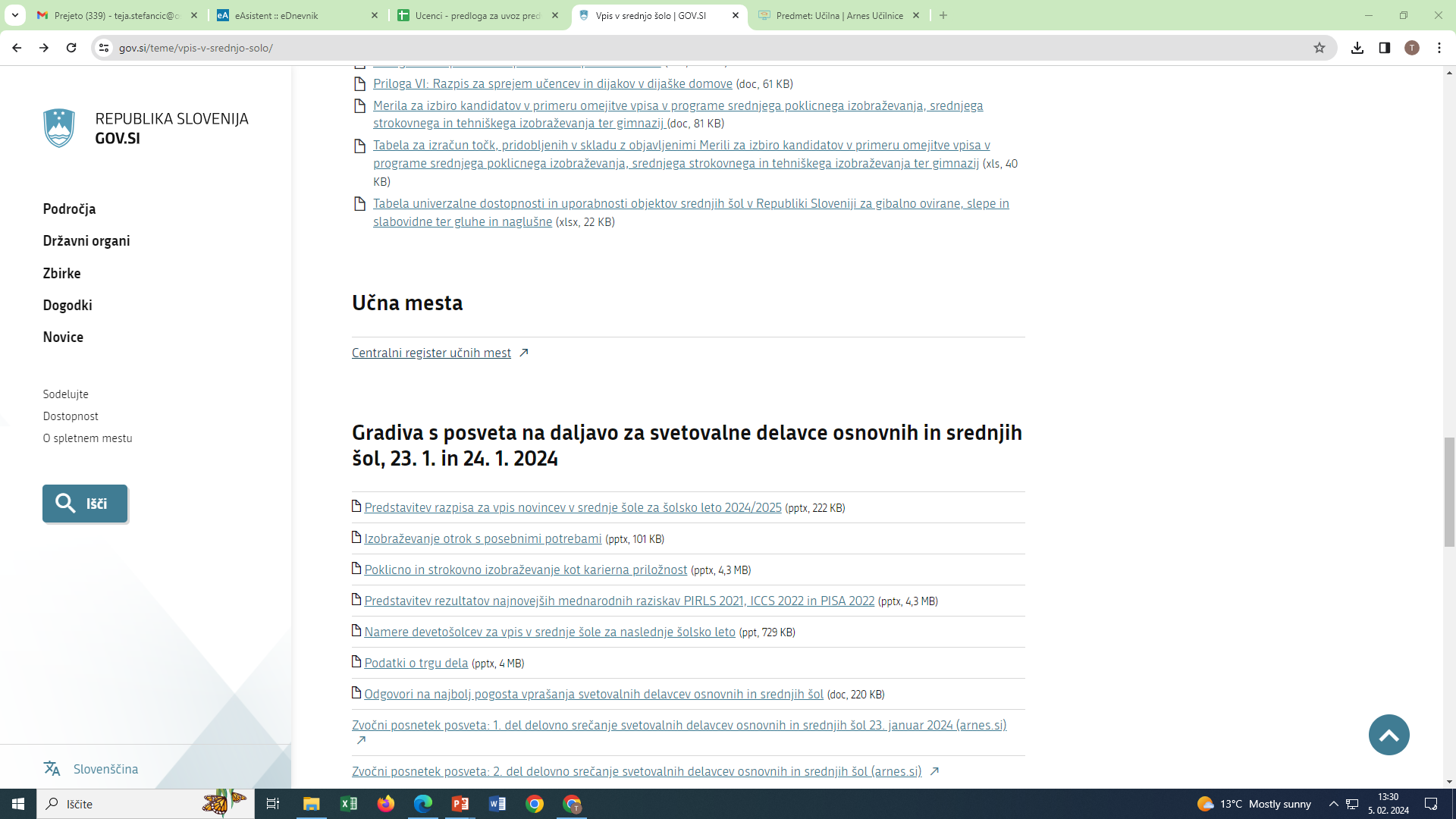 vajeništvo v gorenjski regiji
ELEKTRIKAR: Šolski center Kranj, Srednja tehniška šola
MEHATRONIK OPERATER: Šolski center Kranj, Srednja tehniška šola
ZIDAR: Srednja ekonomska, storitvena in gradbena šola
SLIKOPLESKAR – ČRKOSLIKAR: Srednja ekonomska, storitvena in gradbena šola
OBLIKOVALEC KOVIN – ORODJAR: Šolski center Škofja Loka, Srednja šola za strojništvo
STROJNI MEHANIK: Šolski center Škofja Loka, Srednja šola za strojništvo
AVTOSERVISER: Šolski center Škofja Loka, Srednja šola za strojništvo
AVTOKAROSERIST: Šolski center Škofja Loka, Srednja šola za strojništvo
INŠTALATER STROJNIH INŠTALACIJ: Šolski center Škofja Loka, Srednja šola za strojništvo
MIZAR: Šolski center Škofja Loka, Srednja šola za lesarstvo
TAPETNIK: Šolski center Škofja Loka, Srednja šola za lesarstvo
vajeništvo v drugih regijah
LJ:
PAPIRNIČAR: Strokovni izobraževalni center, Srednja poklicna in strokovna šola Bežigrad
KAMNOSEK: Srednja gradbena, geodetska in okoljevarstvena šola Ljubljana
KLEPAR – KROVEC: Strokovni izobraževalni center Ljubljana - Srednja poklicna in strokovna šola Bežigrad
TESAR: Srednja gradbena, geodetska, okoljevarstvena šola in strokovna gimnazija Ljubljana
PEČAR – POLAGALEC KERAMIČNIH OBLOG: Srednja gradbena, geodetska, okoljevarstvena šola in strokovna gimnazija Ljubljana

DRUGE REGIJE:
GASTRONOMSKE IN HOTELIRSKE STORITVE: Srednja šola Izola in Srednja šola za gostinstvo in turizem Radenci
STEKLAR: ŠC Rogaška Slatina
DIMNIKAR: Srednja gradbena šola in gimnazija Maribor
IZVAJALEC SUHOMONTAŽNE GRADNJE: Srednja gradbena šola in gimnazija Maribor
IZDELOVALEC KOVINSKIH KONSTRUKCIJ: ŠC Ptuj
petek, 16. februar 2024, ob 9. in 15. uri
in sobota, 17. februar 2024, ob 9. uri
Informativni dnevi
ni pouka
Šolski center Škofja Loka:
Srednja šola za strojništvo:
petek, 16. februarja 2024, ob 9. in 15. uri v veliki predavalnici v pritličju šolskega centra, Podlubnik 1b, 
ter v soboto, 17. februarja 2024, ob 9. uri, v predavalnici v I. nadstropju Medpodjetniškega izobraževalnega centra, Podlubnik 1b.
Srednja šola za lesarstvo:
 petek, 16. februarja 2024, ob 9. uri in 15. uri
in v soboto, 17. februarja 2024, ob 9. uri, 
vse v učilnici št. 107, Kidričeva cesta 59, Škofja Loka
IZJEME - GORENJSKA REGIJA:
 
Gimnazija Kranj 
program Mednarodne mature: 
petek, 16. februarja 2024, od 13. ure do 14. ure
v večnamenskem prostoru Gimnazije Kranj,
in v soboto, 17. februarja 2024, od 11. ure do 12. ure,
v učilnici 2.
POSEBNI POGOJI ZA VPIS
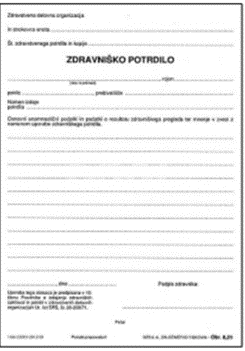 Zdravniško potrdilo:
Gimnazija (športni oddelek), ekonomska gimnazija (športni oddelek),
Umetniška gimnazija (glasbena in plesna smer),
Rudarstvo (geostrojnik rudar, geotehnik).
Vsi obrazci so na spletni strani ministrstva:
Prijavnice  Prijava za opravljanje preizkusov nadarjenosti, znanja in spretnosti in izpolnjevanje posebnih pogojev za vpis
Preizkus nadarjenosti oz. posebnih spretnosti:
Tehnik zobne protetike, 
Tehnik oblikovanja, 
Fotografski tehnik, 
Umetniška gimnazija: likovna, glasbena, plesna smer.
PRIJAVA DO 4. 3., 
NA ŠOLO, NA KATERO SE ŽELITE VPISATI
POSEBNI POGOJI ZA VPIS
Športni dosežki (kandidati morajo biti registrirani športniki, vpisani v uradno Evidenco registriranih in kategoriziranih športnikov):
Gimnazija (športni oddelek), ekonomska gimnazija (športni oddelek)





Kandidate se na podlagi športne uspešnosti razvrstijo v statuse A, B, C; 
v primeru omejitve vpisa, v izbirnem postopku: 
status A: + 10 točk, 
status B: + 5 točk.
Obrazci na spletni strani ministrstva:
Prijavnice  Prijava za opravljanje preizkusov nadarjenosti, znanja in spretnosti in izpolnjevanje posebnih pogojev za vpis
potrdilo nacionalne panožne športne zveze, ki vsebuje:
- izjavo trenerja o sodelovanju s športnim koordinatorjem in
- podatke o doseženih športnih rezultatih kandidata 
v zadnjih dveh letih
DO 4. 3. POTREBNO 
POSLATI:
+ razgovor z učenci na gimnaziji
POMEMBNI DATUMI za opravljanje preizkusov nadarjenosti in posredovanje dokazil o športnih dosežkih
do 4. marca: prijava na opravljanje preizkusa posebne nadarjenosti / izpolnjevanje športnih pogojev (prek pošte na srednjo šolo),
med 8. in 20. marcem: preizkusi posebne nadarjenosti ter ugotavljanje izpolnjevanja pogojev za športne oddelke,
do 28. marca: srednje šole izdajo potrdila o opravljenih preizkusih.


Prijavo za opravljanje preizkusa oz. dokazila o športnih dosežkih oddajo tudi učenci, ki bodo prijavo o vpisu oddali na šolo, kjer ni potrebno opravljati preizkusa, a obstaja možnost, da jo bodo v prenosnem roku (do 23. 4.) prenesli na program, kjer se zahteva preizkus ali pa bodo le-tega navedli v morebitnem drugem krogu izbirnega postopka.
Preizkusi bodo izvedeni v živo ali na daljavo.
O vseh podrobnostih bodo šole prijavljene kandidate na preizkus šole obvestile neposredno, kandidatom pa svetujemo tudi spremljanje spletnih strani šol, ki bodo izvajale preizkuse nadarjenosti za vpis v posamezne programe.
PREIZKUSI NADARJENOSTI OZ. SPRETNOSTI
LJ:
Tehnik zobne protetike - 13. 3. 2024 ob 14.30,
Fotografski tehnik - 8. 3. 2024 in 9. 3. 2024,
Tehnik oblikovanja - 8. 3. 2024 in 9. 3. 2024,
Umetniška gimnazija – likovna smer – 8. 3. 2024 in 9. 3. 2024,
Umetniška gimnazija – glasbena smer –14. 3–16. 3. 2024 ob 8.00*,
Umetniška gimnazija – plesna smer – 11. 3. 2024 ob 9.00 na Srednji vzgojiteljski šoli, gimnaziji in umetniški gimnaziji Ljubljana*,
14. 3–16. 3. 2024 ob 8.00 na Konservatoriju za glasbo in balet*.

*o natančnejših razporeditvah 
bodo prijavljeni kandidati 
obveščeni pisno na dom
Pripomočki, ki jih mora učenec prinesti s sabo: glejte razpis!
Potrdilo o opravljenem preizkusu velja samo 
za šolo, na kateri je učenec opravljal preizkus.
[Speaker Notes: PRIJAVA na preizkuse do 27. 2. 2015 -  na posebnem obrazcu – spletna stran MIZŠ

Izdana potrdila do 27. 3. 2015!]
PRIJAVA ZA VPIS - pomembni datumi
MERILA ZA IZBIRO V PRIMERU 
OMEJITVE VPISA
TOČKE, PRIDOBLJENE Z ZAKLJUČNIMI OCENAMI OBVEZNIH PREDMETOV V 7., 8. IN 9. RAZREDU

TOČKE, DOSEŽENE NA NPZ IZ SLO in MAT (ob SOGLASJU STARŠEV!) 
    samo za kandidate z istim številom točk na 
    spodnji meji

DODATNE TOČKE PO MERILIH, KI JIH DOLOČI SREDNJA ŠOLA
izbirni postopek – primer
Program X sprejme 100 dijakov,
prijavi se preveč kandidatov, zato omeji vpis,
v 1. krogu izbirnega postopka zapolnijo 90 % mest.

zaporedna št. kandidata:                                   št. točk:
1 ……………………………………………………………….... 175
2………………………………………………………………..... 174
3………………………………………………………………..... 174
  …………………………………………………………………..
  …………………………………………………………………..	
88 ………………………………………………………………. 132
89 ………………………………………………………………. 131
90 ………………………………………………………………. št. točk, ki jih je imel zadnji, ki je še sprejet (npr. 130)
------------------------------------------------------------------------------- spodnja meja 1. kroga izbirnega postopka
91 ………………………………………………………………. 129
92 ………………………………………………………………. 129
93 ………………………………………………………………. 128
izbirni postopek – primer
2. krog izbirnega postopka: sodelujejo samo kandidati, ki se po prvem krogu niso uvrstili na izbrano šolo,
kandidirajo na:
- 10 % prostih mest na vseh srednjih šolah, ki imajo omejitev in 
- na šolah, ki so brez omejitve vpisa,
  po prioritetnem vrstnem redu naštejejo 10 šol, na katere bi se želeli vpisati,
  svoje namere do 26. junija oddajo na šoli, kjer imajo prijavnico, 
     2. julija izvedo, na katero od naštetih šol so bili razvrščeni,
     nanjo se lahko vpišejo najkasneje do 3. julija.
V PRIMERU OMEJITVE VPISA – POMEMBNI DATUMI
21. junij: objava spodnjih mej 1. kroga izbirnega postopka 
(spletna stran ministrstva),
do 26. junija: prijava neizbranih v 1. krogu izbirnega postopka za 
2. krog izbirnega postopka (na srednji šoli; do 15. ure),
2. julij: objava spodnjih mej 2. kroga izbirnega postopka 
(spletna stran ministrstva),
do 31. avgusta: vpis na srednje šole, ki še imajo prosta mesta
učenci s posebnimi potrebami
ŠOLE Z OMEJITVIJO VPISA V PRETEKLem Šolskem Letu – gorenjska  REGIJA
Gimnazija Kranj
program Gimnazija: točke iz ocen 157;
 
Gimnazija Franceta Prešerna Kranj
program Ekonomska gimnazija: točke iz ocen 140, iz nacionalnih preizkusov znanja 122, 
program Gimnazija: točke iz ocen 154, iz nacionalnih preizkusov znanja 111;
 
Srednja šola Jesenice
program Zdravstvena nega: točke iz ocen 105, iz nacionalnih preizkusov znanja 95;

Srednja gostinska in turistična šola Radovljica
•	program Kozmetični tehnik: točke iz ocen 115;

Šolski center Kranj, Srednja ekonomska, storitvena in gradbena šola
•	program Frizer: točke iz ocen 92.
ŠOLE Z OMEJITVIJO VPISA V Letu 2022 – 
gorenjska  REGIJA
Gimnazija Kranj
program Gimnazija: točke iz ocen 148;
 
Gimnazija Franceta Prešerna Kranj
program Ekonomska gimnazija: točke iz ocen 139,
program Gimnazija – športni oddelek: točke iz ocen in športnih dosežkov 168,
program Ekonomska gimnazija – športni oddelek: točke iz ocen in športnih dosežkov 153;
 
Srednja šola Jesenice
program Predšolska vzgoja: točke iz ocen 111;
 
Šolski center Kranj, Srednja tehniška šola
program Tehnik računalništva: točke iz ocen 125,
program Tehnik mehatronike: točke iz ocen 129, iz nacionalnih preizkusov znanja 135, 
program Računalnikar: točke iz ocen 110, iz nacionalnih preizkusov znanja 67,
program Mehatronik operater: točke iz ocen 106.
štipendije
Razpise štipendij in dodatne informacije najdete na spletni strani 
Javnega štipendijskega, razvojnega, invalidskega in preživninskega sklada Republike Slovenije: 
http://www.sklad-kadri.si/si/stipendije/
štipendija za deficitarne poklice
vlogo bo možno oddati V AVGUSTU 2024 (elektronsko)
- Znaša 118,48 eur mesečno,
- deficitarna štipendija se lahko dodeli hkrati z vsemi štipendijami, razen s kadrovsko,
- prejemanje štipendije za deficitarne poklice ne vpliva na višino otroškega dodatka,
- ravno tako ne vpliva na višino plačila dohodnine.
- gastronom hotelir
- izdelovalec kovinskih konstrukcij
- kamnosek
- inštalater strojnih instalacij
- oblikovalec kovin - orodjar
- avtokaroserist
- pek
- slaščičar
- mesar
- tapetnik
- mizar
- zidar
- klepar - krovec
- izvajalec suhomontažne gradnje
- tesar
- slikopleskar - črkoslikar
- pečar - polagalec keramičnih oblog
- gozdar
- dimnikar
- steklar	
- tehnik steklarstva
Razpis za vpis v dijaške domove
16. in 17. februar: informativni dan v dijaških domovih 
      (stran MIZŠ: Priloga VI: Razpis za sprejem učencev in dijakov v dijaške domove)
do 2. aprila: prijavnica, dostopna na strani ministrstva,
vsak se lahko prijavi samo za en dijaški dom,
do 3. julija: prenos prijav (ali prva prijava zaradi prenosa prijave v drugo srednjo šolo),
Vpis v DD brez omejitve vpisa od 4. do 10. julija;
Vpis v DD z omejitvijo vpisa od 4. do 12. julija;
Do 14. julija bo potekal tudi vpis na prosta mesta za kandidate, ki niso bili izbrani v DD z omejitvijo vpisa;
do 30. avgusta: vpis na prosta mesta za kandidate, ki se do tedaj niso prijavili

Plačevanje oskrbnine, možna subvencija 
(3 obroki, bivanje, prostočasne aktivnosti, učenje).
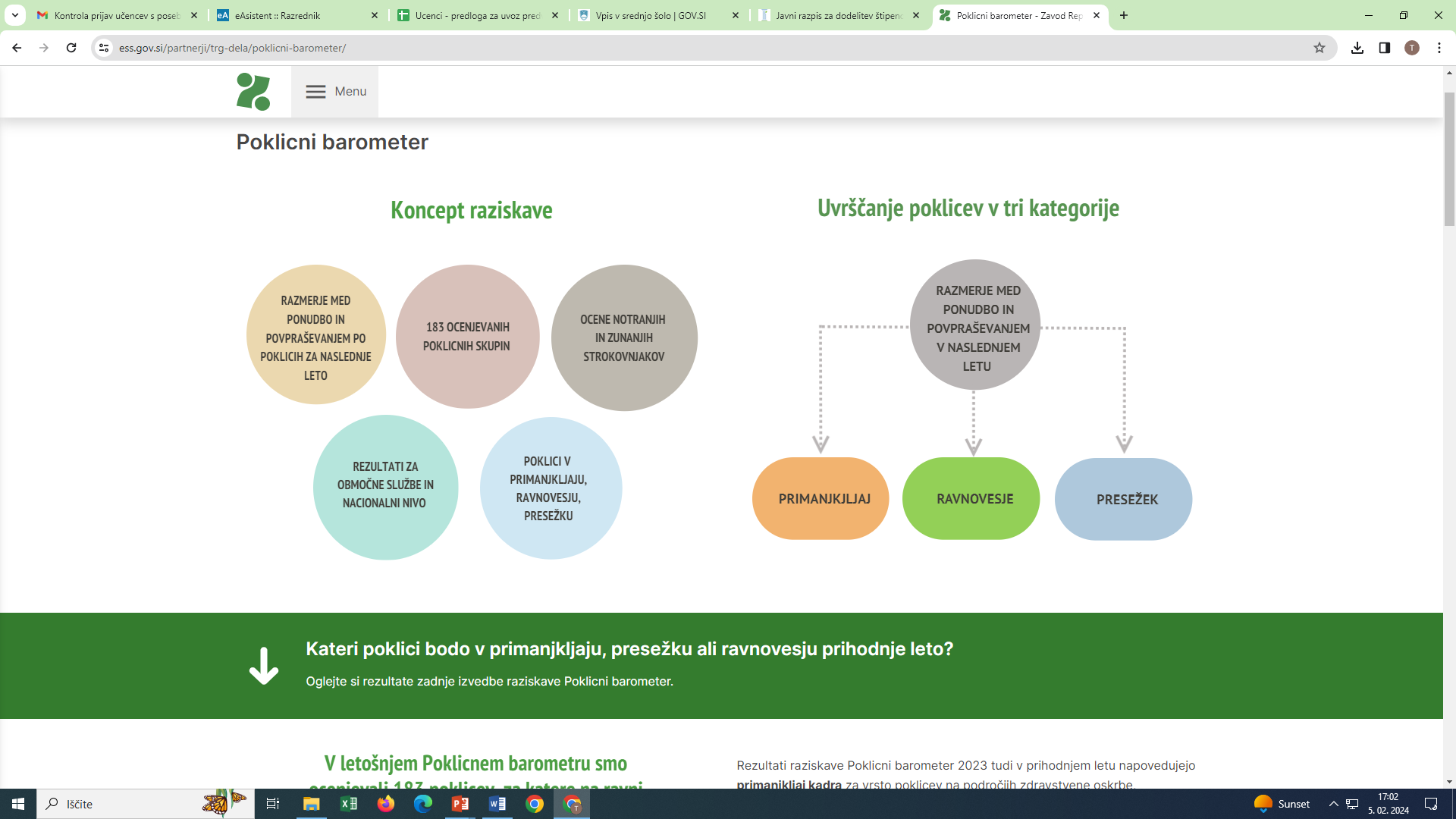 POKLICNI BAROMETER (primanjkljaj, ravnovesje in presežek kadra v prihodnosti)
Več o barometru in rezultati:
https://www.ess.gov.si/partnerji/trg-dela/poklicni-barometer/

Nekaj glavnih poudarkov iz raziskave:
- Rezultati v prihodnjem letu napovedujejo primanjkljaj kadra za vrsto poklicev na področjih zdravstvene oskrbe, informacijskih tehnologij, šolstva in gradbeništva. 
- Še vedno se predvideva primanjkljaj različnih skupin učiteljev v osnovnih in srednjih šolah, svetovalnih delavcev, pa tudi vzgojiteljev v vrtcih. 
- Podobno se predvideva primanjkljaj različnih skupin strokovnjakov – inženirjev kemije, veterinarjev, strokovnjakov za razvoj kadrov in karierno svetovanje, sistemskih administratorjev, mehanikov in serviserjev elektronskih naprav (lanske napovedi so pri omenjenih poklicih predvidevale ravnovesje med ponudbo in povpraševanjem).
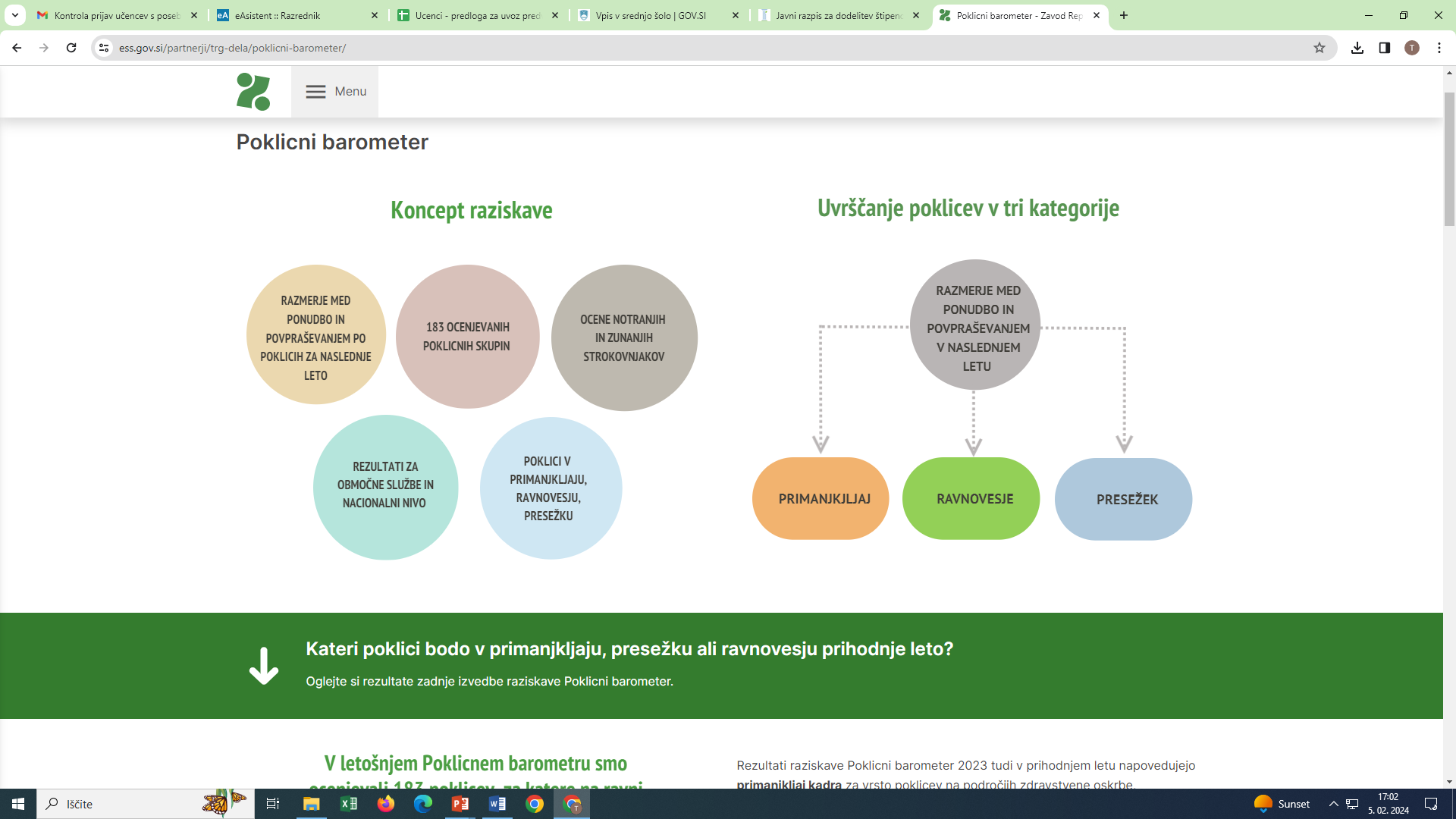 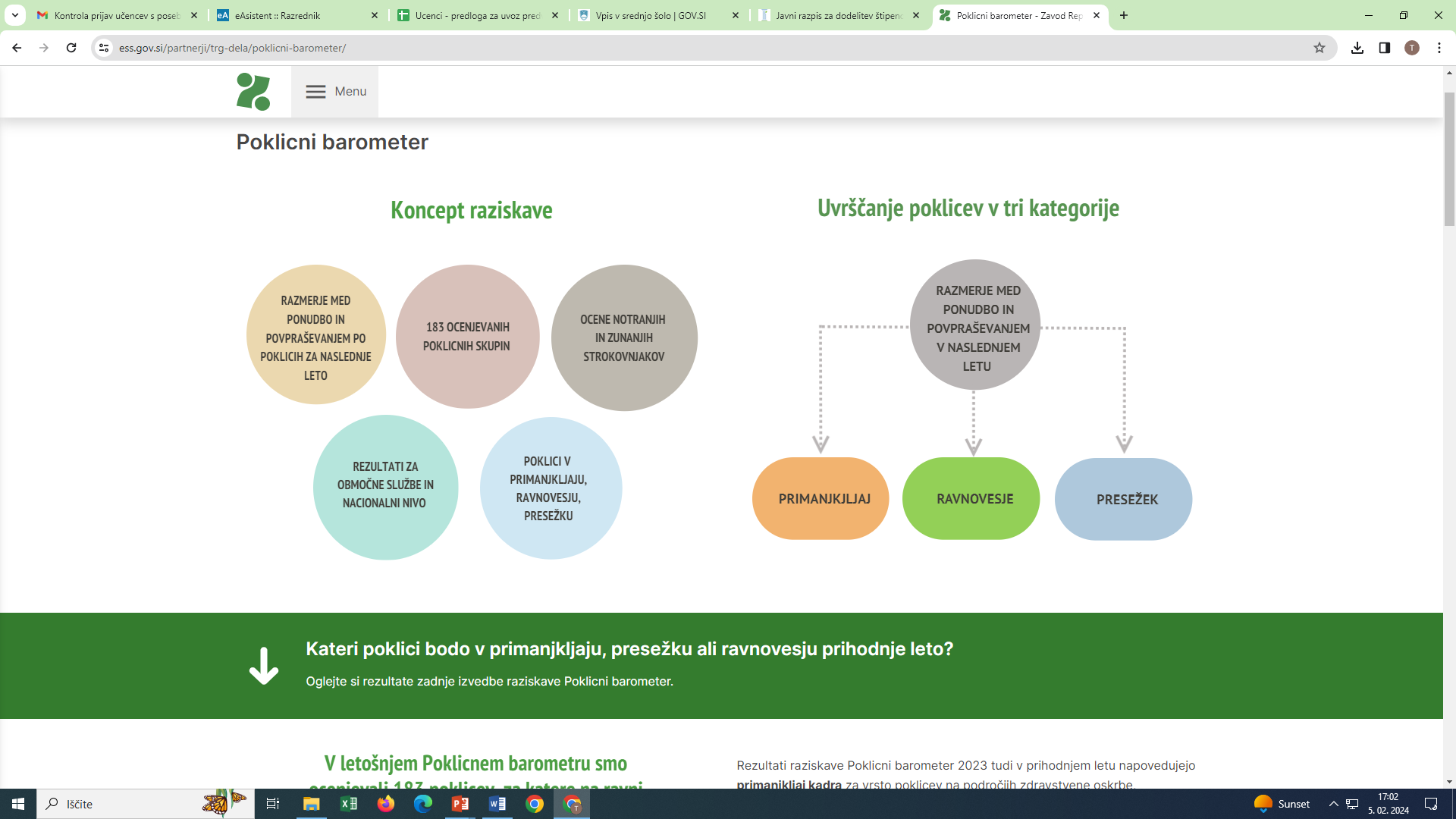 POKLICNI BAROMETER (primanjkljaj, ravnovesje in presežek kadra v prihodnosti)
Več o barometru in rezultati:
https://www.ess.gov.si/partnerji/trg-dela/poklicni-barometer/

Nekaj glavnih poudarkov iz raziskave:
- Po drugi strani zadnja izvedba Poklicnega barometra kaže na predvideni presežek menedžerjev za trženje in prodajo, tehnikov za informacijsko-komunikacijsko tehnologijo, kozmetikov ter vrtnarjev in drevesničarjev (lani v kategoriji ravnovesje).
- Iz primanjkljaja v ravnovesje bodo predvidoma prešli inženirji elektronike ter tehniki za elektroniko, knjigovodje in strokovni sodelavci v računovodstvu, gasilci ter upravljavci procesnih strojev in naprav za kemijsko predelavo in proizvodnjo kemijskih izdelkov.
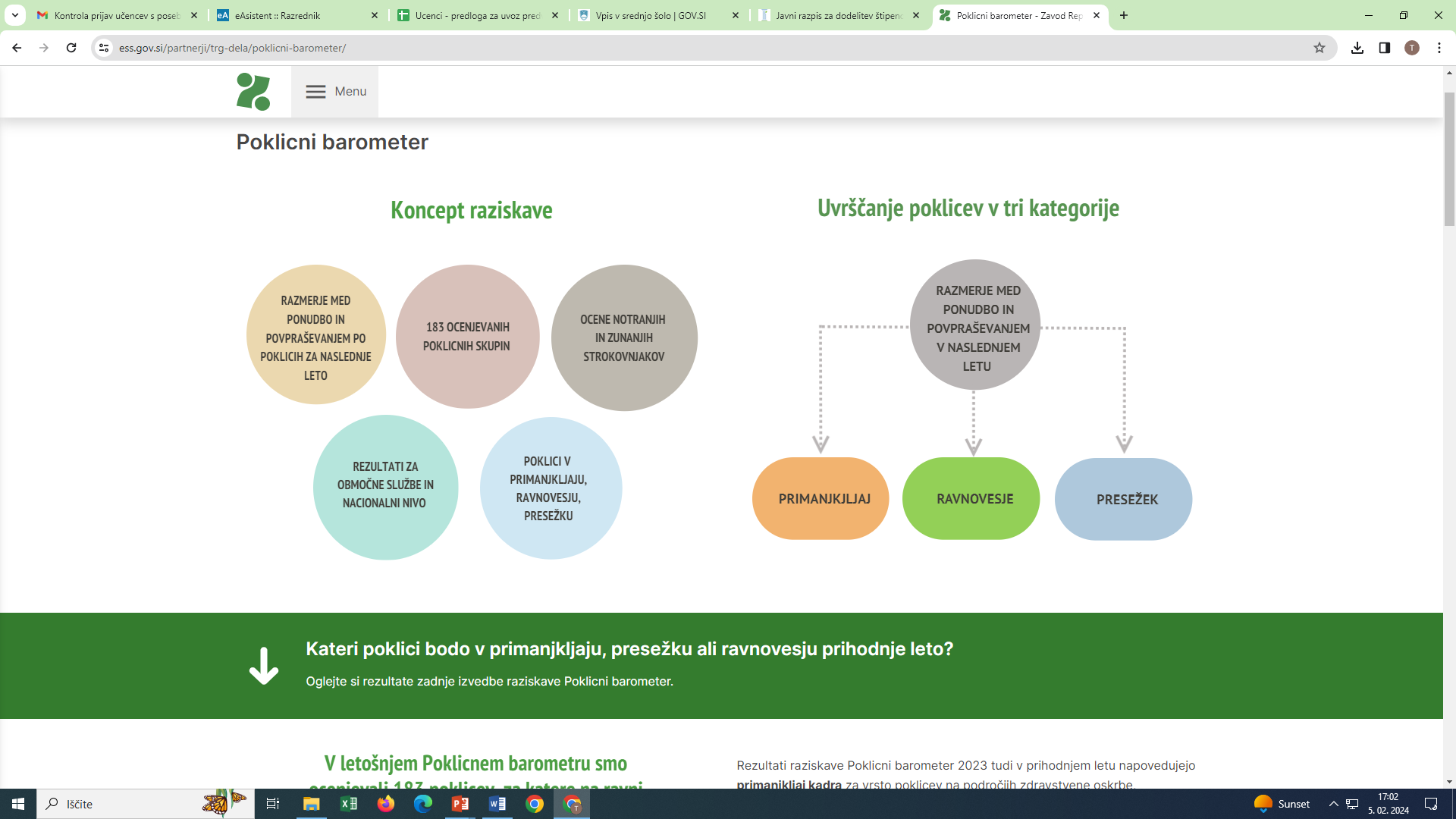 OBMOČNA SLUŽBA KRANJ, 
PRIMANJKLJAJ:
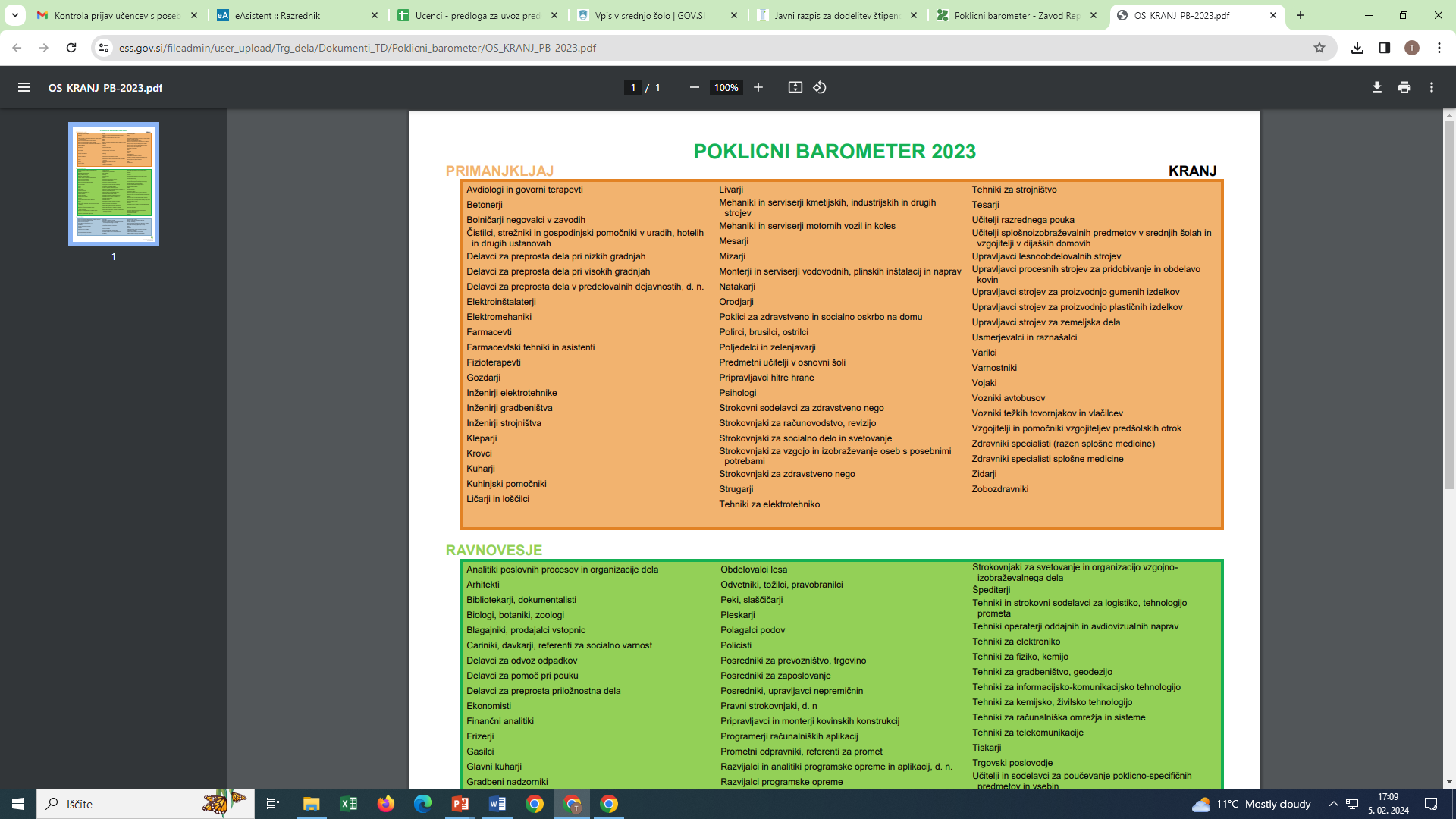 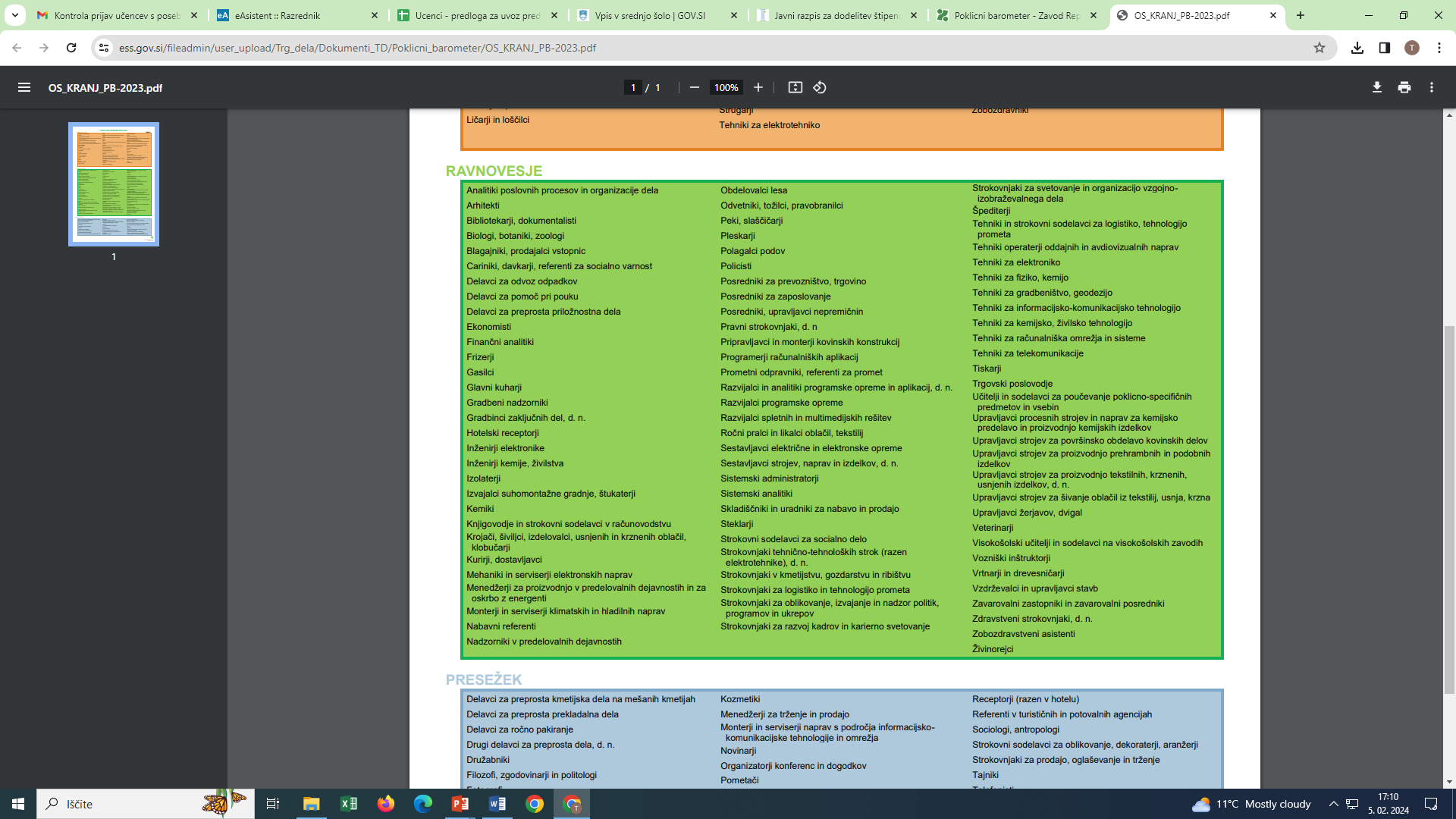 OBMOČNA SLUŽBA KRANJ, 
RAVNOVESJE:
OBMOČNA SLUŽBA KRANJ, 
PRESEŽEK:
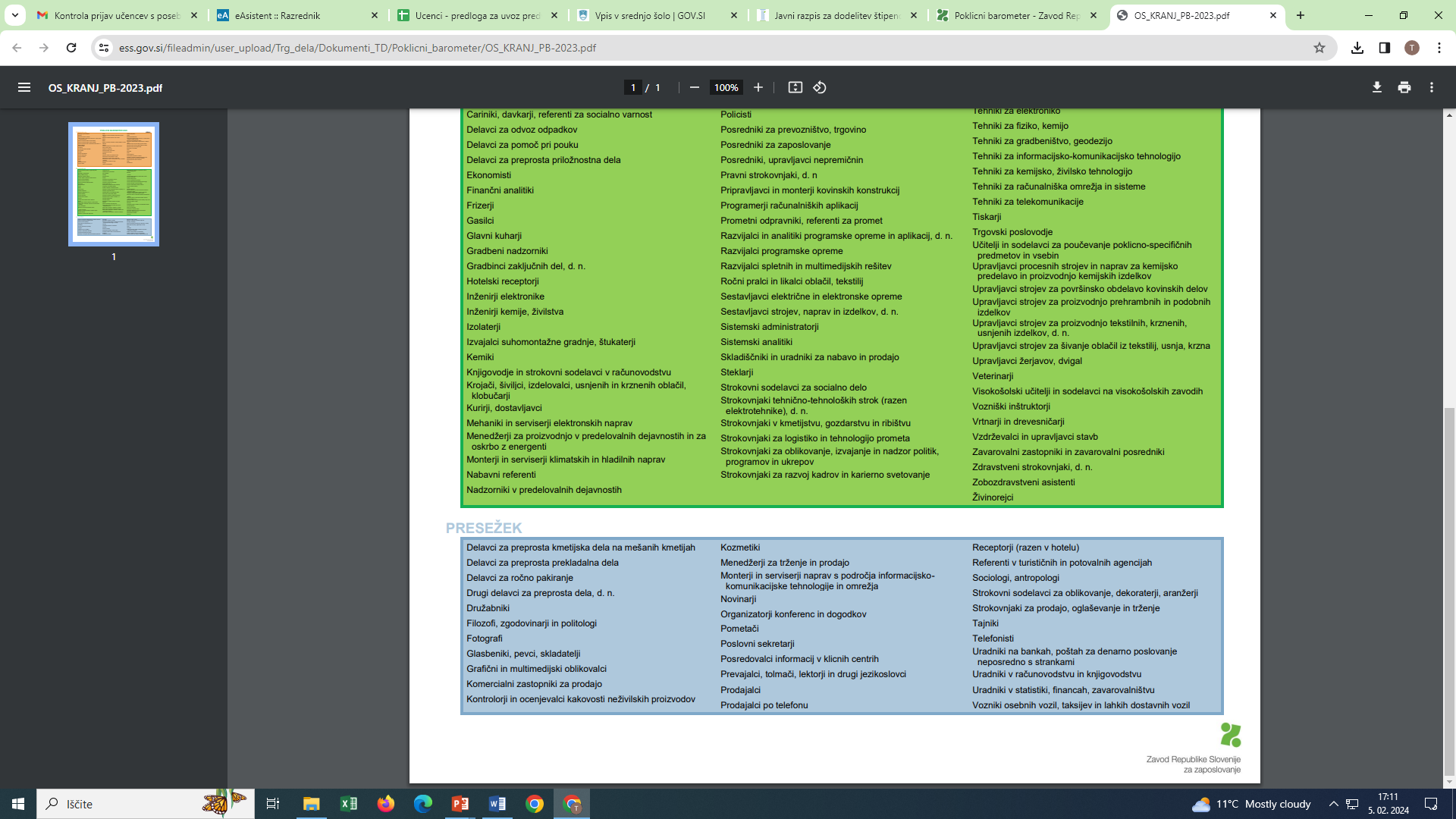 Brezposelni mladi v starosti od 15 do 29 let, 
po doseženi izobrazbi
Prosta delovna mesta po področjih dejavnosti
Gibanje registrirane brezposelnosti
Stopnja registrirane brezposelnosti po statističnih regijah, OKTOBER 2023
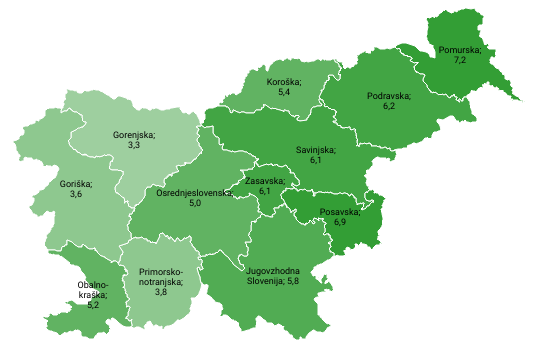 Slovenija: 4,8 %
Stopnja brezposelnosti mladih, 15-24 let (vir: LFS, Eurostat)
EU – 27
Slovenija
Stopnja brezposelnosti mladih, 15-24 let, v državah članicah EU-27, 2. četrtletje 2023 (vir: LFS, Eurostat)
Kako do odločitve, ki bo najboljša?
Pomoč pri pridobivanju različnih informacij iz različnih virov, 
dovoljenje, zaupanje, da se devetošolec sam odloči in izbere, po kateri poti bo nadaljeval šolanje,
izbira programa, ki ga zmore in ki ga zanima.
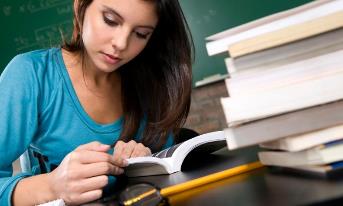 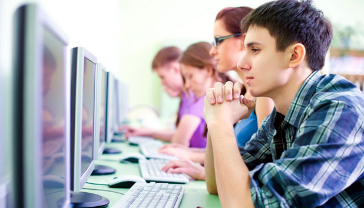 Hvala za pozornost!


Na voljo sem vam 
prek e-pošte: teja.stefancic@os-naklo.si
in telefona: (04) 277 01 16